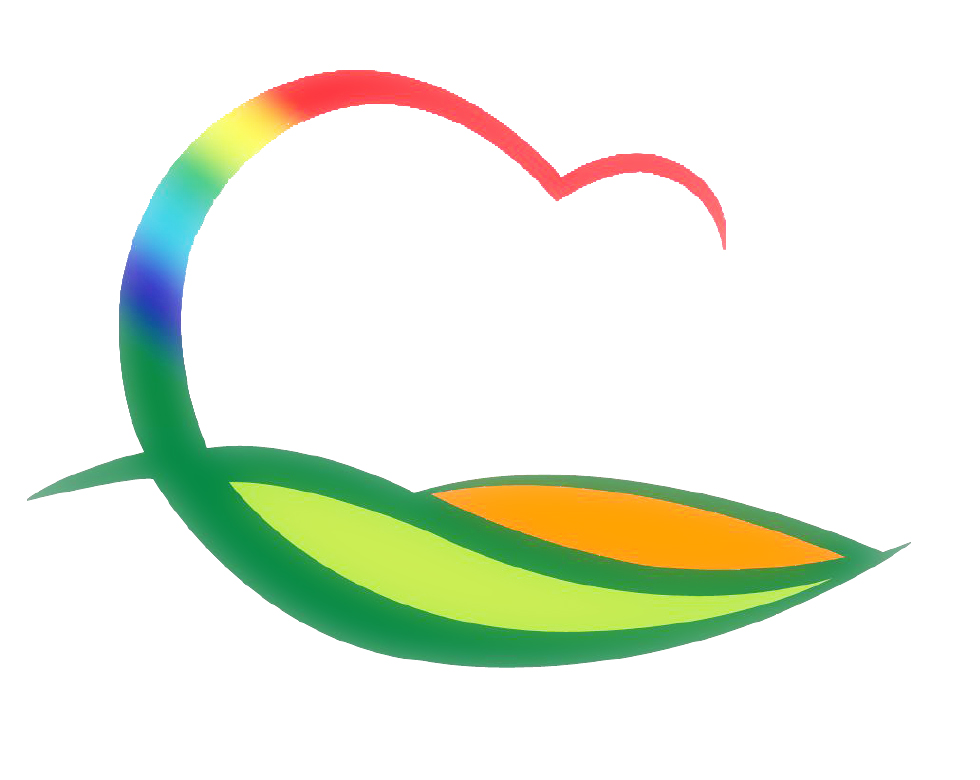 가족행복과
2-1. 영동군민장학금 기탁식
1. 3.(월) 11:00 / 군수님실 / 영동군민장학회이사 김윤숙 / 500만원
1. 5.(수) 10:40/ 군수님실 / 보은옥천영동축산농협 / 200만원
   ※ 군수님 하실 일 : 기념촬영
2-2. 충청북도 단계적 일상회복 방역강화에 따른 점검
1. 6.(목) 20:00/ 다수 밀집 음식점 등/ 식품안전팀장외 3명